Exercise Prescription Certificate Course
Session 3:Practical Tips for Constructing a Progressive Stretching and Resistance Training Programme
Outline of this Session
Principles of prescribing flexibility training programme
Different types of stretching exercise
Principles of prescribing resistance exercise
Some Practical Examples of Resistance Exercise
Principles of Prescribing Flexibility Training
Copyright Fitness Education Network LLC 2005-2012 All Rights Reserved
Benefits of Flexibility Training
Reduced muscle tension 
Easier and smoother muscle contractions 
Improved ease of movement   
Decrease in soreness from exercise
May help prevent injury from sudden mishaps
Prevents muscle tendon from shortening
Types of Stretching
Static stretching
Ballistic stretching
Proprioceptive neuromuscular facilitation (PNF)
Static stretching
Active or passive
slow stretching to the point of discomfort
hold for 10-30 seconds
minimal risk of injury
shown to be effective
Ballistic stretching
repetitive bouncing movements
residual muscle soreness and acute injury
discouraged for non-athlete
Proprioceptive neuromuscular facilitation (PNF)
alternate contraction and relaxation
residual muscle soreness
time-consuming
partner required
potential for injury if too vigorous
Benefits
Functional:
Improve flexibility
Encourage neuromuscular relaxation
Prevent sports and overuse injuries
Facilitate rehabilitation of injured tissues
Benefits
Physiological:
Increase muscular blood flow
Facilitate recovery from fatigue
Reduce delay-onset muscle soreness
Suppress pain perception of muscle
Principles of constructing flexibility training programme for exercise beginner
Avoid ballistic and jerky movements
Prior to, during and after the major workouts
avoid some sports-specific stretching techniques
from large joints(large muscle grops) to small joints (small muscle groups)
pinpoint to the joints (muscle groups) of poor flexibility
Warm-up the joints before stretching
Frequency: 
2 to 3 d/wk with daily being most effective
 Intensity:
Stretch to the point of feeling tightness or slightly discomfort
Time:
Hold a static stretch for 15 – 30 seconds (adults)
Hold a static stretch for 30-60 seconds (older adults)
For PNF, 3-6 s of light-to-moderate contraction followed by a 10-30 s assisted stretch
Types:
Each of the major muscle-tendon units is recommended
Volume:
Perform 60 s of total stretching time for each flexibility exercise
Pattern:
2-4 stretches for each exercise 
Flexibility exercise is the most effective when the muscle is warmed
Different Types of Stretching Exercise
Muscle groups
Trapezius muscles (Neck/Shoulder)
Deltoids (Shoulder)
Triceps (Posterior arm)
Pectorals (Chest)
Adductors (Inner Thigh)
Quadriceps (Anterior Thigh)
Hamstrings (Posterior Thigh)
Calf (Posterior Leg)
Erectors (Lower Back)
Procedures
Stretch the joint gently and slowly until you feel mild stretching sensation
Sustain 5 to 10 seconds initially
Avoid forceful and ballistic stretching and bouncing actions
When the stretching sensation starts diminishing, add a little bit pressure
Sustains for 10 to 20 seconds continuously
Repeat the action 2 to 4 times and then do on the other side
Keep breathing throughout the movement
Trapezius muscles (Neck/Shoulder)
Relax the shoulder, side-flex your head to the right
Place your right hand at the left side of forehead, add pressure until mild stretching sensation at left shoulder, and then hold 5 seconds
When the stretching sensation ‘diminishes’, add pressure in the same direction
Hold the stretch for 10-20 seconds
Deltoids (Shoulder)
Left arm cross the chest horizontally
Use right forearm to press left arm to the chest at elbow position until mild stretching sensation at left shoulder, and then hold 5 seconds
When the stretching sensation ‘diminishes’, add pressure in the same direction
Hold the stretch for 10-20 seconds
Triceps (Posterior arm)
Place right hand behind neck
Use left hand to pull right elbow to the occipital process until mild stretching sensation at right arm, and then hold 5 seconds
When the stretching sensation ‘diminishes’, add pressure in the same direction
Hold the stretch for 10-20 seconds
Pectorals (Chest)
Stand with legs at shoulder width
Hold the hands together behind back, raise the extended arms slowly until mild stretching sensation at arms and chest, and then hold 5 seconds
When the stretching sensation ‘diminishes’, add pressure in the same direction
Hold the stretch for 10-20 seconds
Adductors (Inner Thigh)
Sit on the floor with knee bent, keep feet together
Straighten the back
Use hands to push the knee downwards until mild stretching sensation at inner thigh, and then hold 5 seconds
When the stretching sensation ‘diminishes’, add pressure in the same direction
Hold the stretch for 10-20 seconds
Quadriceps (Anterior Thigh)
Right hand support at the wall, use left hand to pull right feet to buttock until mild stretching sensation at anterior thigh, and then hold 5 seconds
Keep the body straight
When the stretching sensation ‘diminishes’, add pressure in the same direction
Hold the stretch for 10-20 seconds
Hamstrings (Posterior Thigh)
Sit on the floor with extended knee
Bend the left knee and place at the floor with inward sole 
Keep the back straight, flex the trunk towards right feet with extended arms until mild stretching sensation at posterior thigh, and then hold 5 seconds
When the stretching sensation ‘diminishes’, add pressure in the same direction
Hold the stretch for 10-20 seconds
Calf (Posterior Leg)
Stand with wide step, right leg forward, left leg at the back, Toes forwards,
Hands support at the wall, bent the front leg, straighten the back leg, keep the sole on ground until mild stretching sensation at lower leg, and then hold 5 seconds
When the stretching sensation ‘diminishes’, add pressure in the same direction
Hold the stretch for 10-20 seconds
Erectors (Lower Back)
Hold the thigh at the chest in supine lying position
Add pressure at the posterior thigh until mild stretching sensation at lower back, and then hold 5 seconds
When the stretching sensation ‘diminishes’, add pressure in the same direction
Hold the stretch for 10-20 seconds
Keep the neck and shoulder relaxed
Principles of Prescribing Resistance Exercise
Definition of Resistance            Exercise
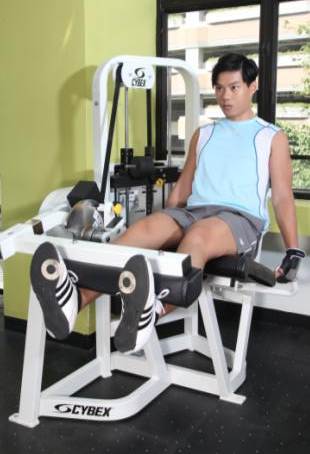 Exercise that increases skeletal muscle strength, power, endurance, and mass
Include strength training, resistance training, or muscular strength and endurance exercises
FITT
FIVE Essential Components of Prescribing Resistance Exercise
Frequency
Intensity (i.e. Load/ Weight)
Time (i.e. Volume: Sets & Reps)
Type
Progression
Dosage 
of Exercise
FITT
The “Frequency” of Prescribed Resistance Exercise
The number of days per week dedicated to an exercise of EACH muscle group
All muscle groups may be trained in the same session (i.e. whole body) or each session may “split” the body into selected muscle groups so that only a few of them are trained in any one session
E.g. lower body muscles trained on Monday and Thursday while upper body muscles trained on Tuesday and Friday (i.e. each muscle group is trained on 2 days/ wk)
FITT
The “Intensity” of Prescribed Resistance Exercise
Refers to the amount of weight or resistance assigned to a set of resistance exercise for each muscle group
Expressed as % of a person’s one-Repetition Maximum for that particular exercise (i.e. %1-RM):
1-RM: the greatest resistance or weight that a particular muscle group can move through the full range of motion for a single repetition in a controlled manner with good posture
FITT
The “Time” of Prescribed Resistance Exercise
No specific amount of time is recommended for resistance exercise, while Repetitions (Reps) and Sets are standard ways to refer to the working “time” needed
A “Rep" is one performance of a single exercise for a particular muscle group
A “Set” comprises a group of reps performed without stopping
FITT
The “Time” of Prescribed Resistance Exercise
A reasonable rest interval btw sets is 2-3 min
The number of rep performed with each set and the load of exercise are inversely related
↑load, ↓no. of rep that needed
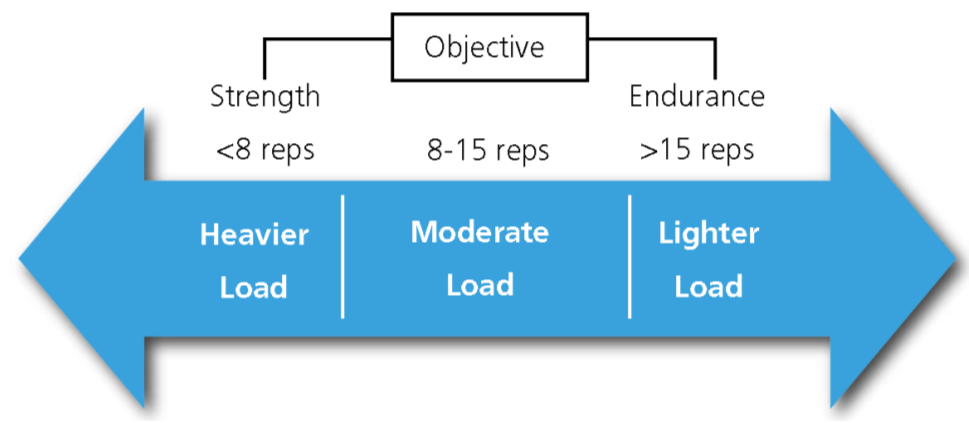 FITT
The “Type” of Prescribed Resistance Exercise
Resistance exercises count if they involve a moderate to high level of intensity and work the major muscle groups of the body:
legs, hips, back, chest, abdomen, shoulders, and arms, etc.
Best to include multi-joint/ compound exercises
usually take the form of free weights or weight machines, but also working with resistance bands and doing calisthenics (using body weights)
Individuals who are new to resistance exercises should receive instructions from trained personnel before engaging in these exercises
The “Progression” of Prescribed Resistance Exercise
Rate of Progression of Resistance Exercises
An initial increase in the number of rep is recommended before an increase in load
When the participant can comfortably achieve the “upper limit” of the prescribed repetition range, for example, 12 to 15 reps, training loads may be increased (e.g. by  ̴5%) 
So that no more than 12 reps are completed without volitional fatigue
FITT
FIVE Essential Components of Prescribing Resistance Exercise
Frequency
Intensity (i.e. Load/ Weight)
Time (i.e. Volume: Sets & Reps)
Type
Progression
Dosage 
of Exercise
Prescribing Resistance Exercise to Healthy Adults
Recommendations for Prescribing Resistance Exercise to Healthy Adults
Frequency: Each muscle group on 2 to 3 day/wk with at least 48 hours separating the training sessions for the same muscle group
Intensity: A load of 60 to 80% 1-RM for each set of exercise
Recommendations for Prescribing Resistance Exercise to Healthy Adults
Time: 
Each target muscle group should be trained for a total of 2 to 4 sets with 8 to 12 reps /set
Rest interval of 2-3 minutes in between
Type: 
8 to 10 resistance exercises working major muscle groups of the body
Multi-joint exercises involving >1 muscle group and targeting both agonist and antagonist muscle groups are preferable
Prescribing Resistance Exercise to Healthy Older Adults
Recommendations for Prescribing Resistance Exercise to Healthy Older Adults
Frequency: Perform resistance exercise ≥ 2 nonconsecutive days/wk
Intensity: An intensity between moderate      (5 to 6) and vigorous (7 to 8) on a 10-point scale
Recommendations for Prescribing Resistance Exercise to Healthy Older Adults
Time: 
8-10 resistance exercises
Each target muscle group should be trained for a total of a total of >1 set with 10 to 15 reps/set
Subsequent to a period of adaptation and improved musculo-tendinous conditioning, older adults may also choose to follow guidelines for younger adults
Type: 
E.g. Progressive weight training, weight bearing calistenics, stair climbing and other muscle strengthening activities that use major muscle groups
Some Practical Examples of Resistance Exercise
Shoulders- seated shoulder press
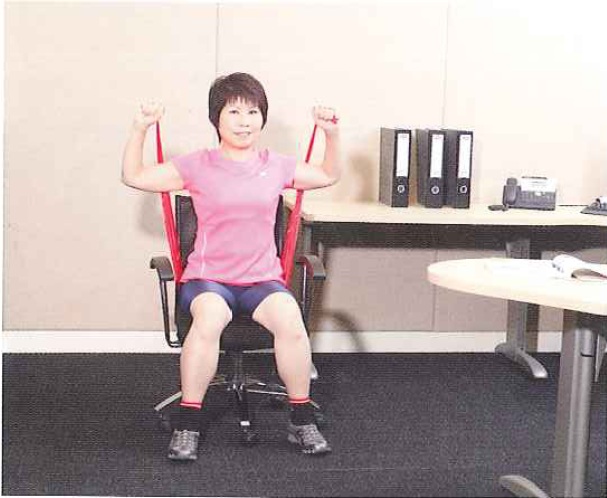 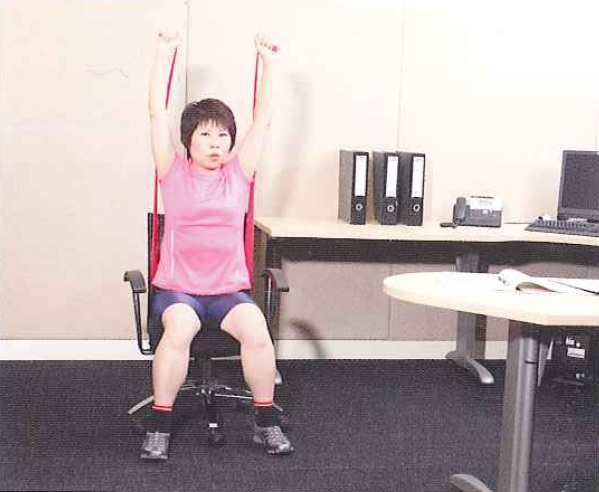 Shoulders- front raise
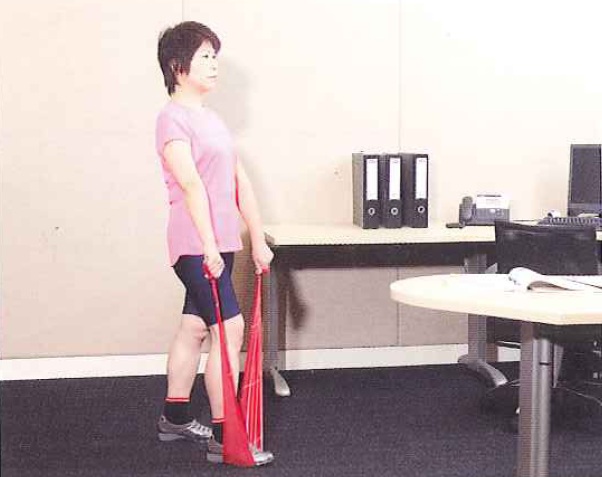 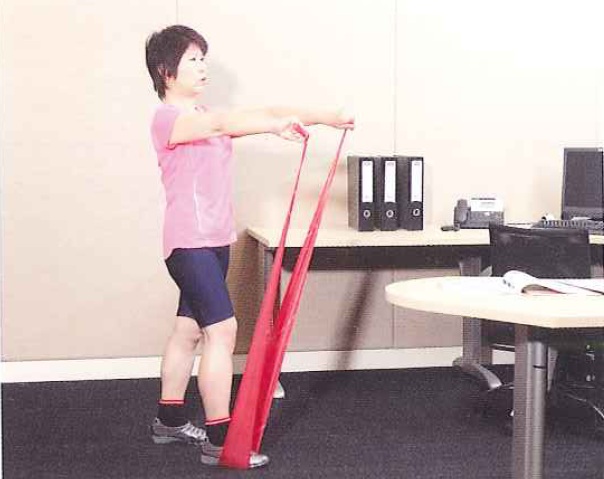 Shoulders-lateral raise
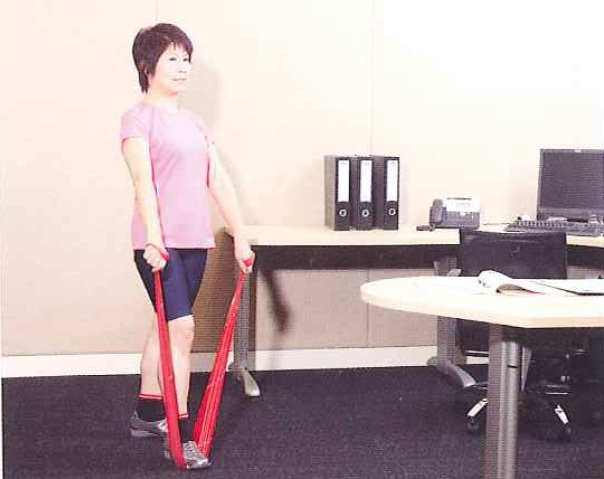 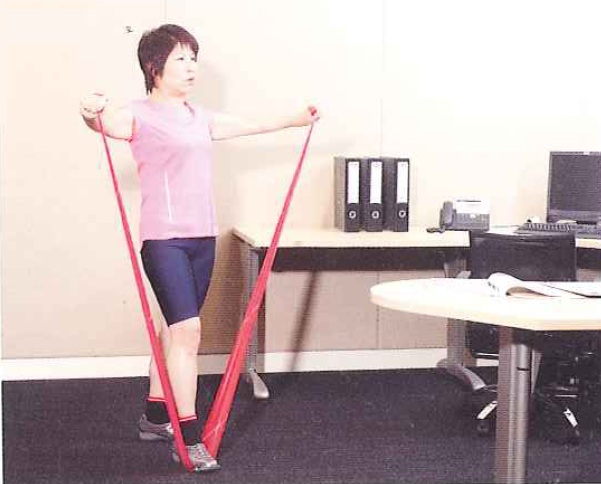 Arms- triceps overhead extension
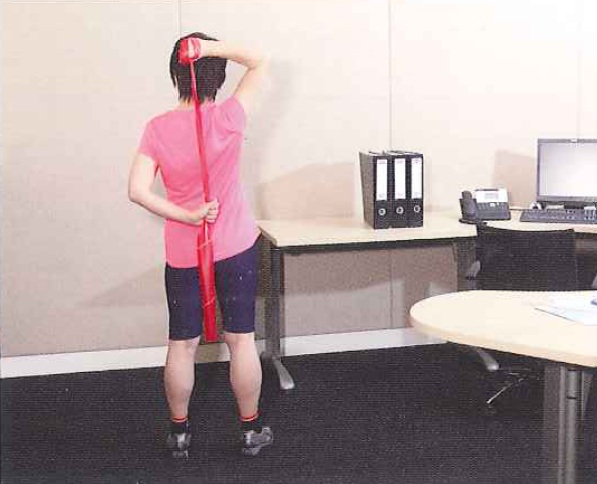 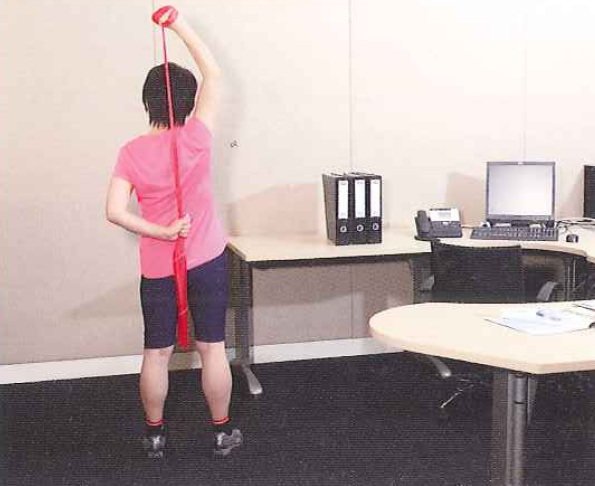 Arms-biceps curl
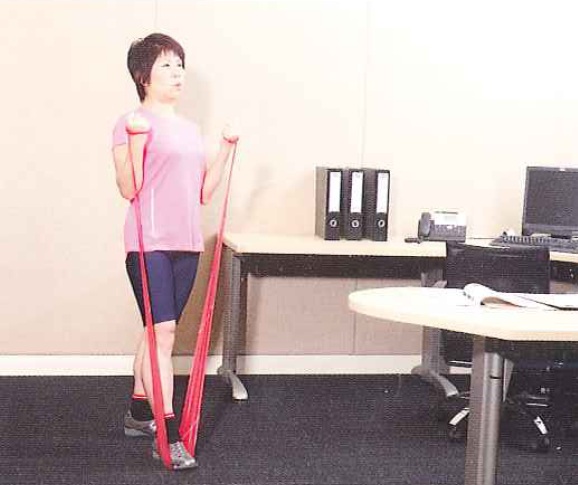 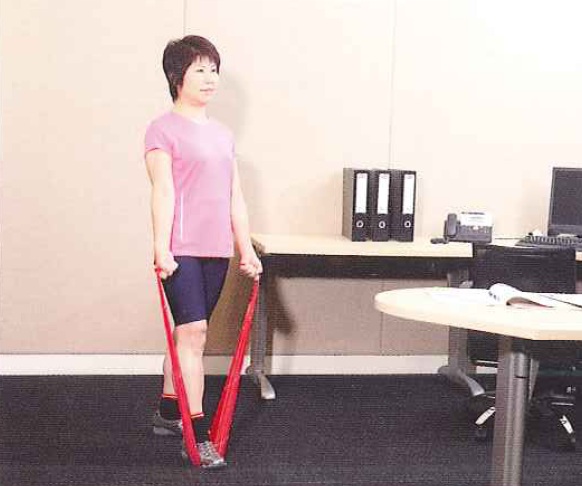 Back- reverse fly
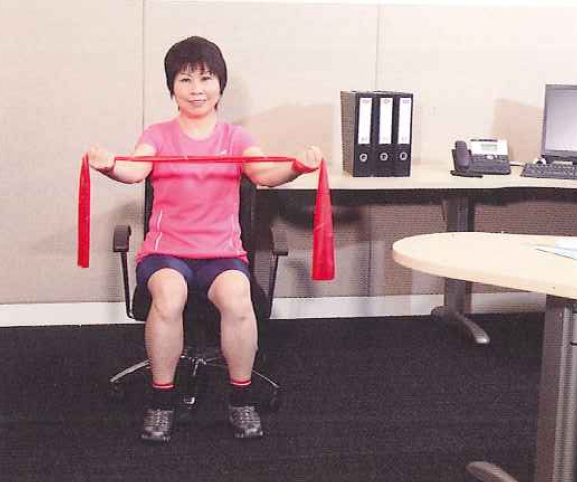 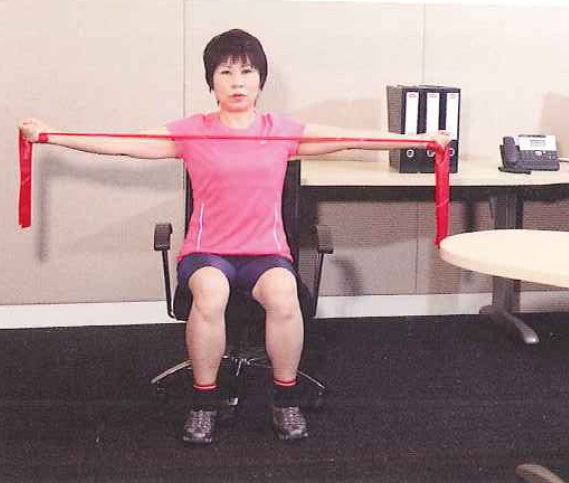 Chest- chest press
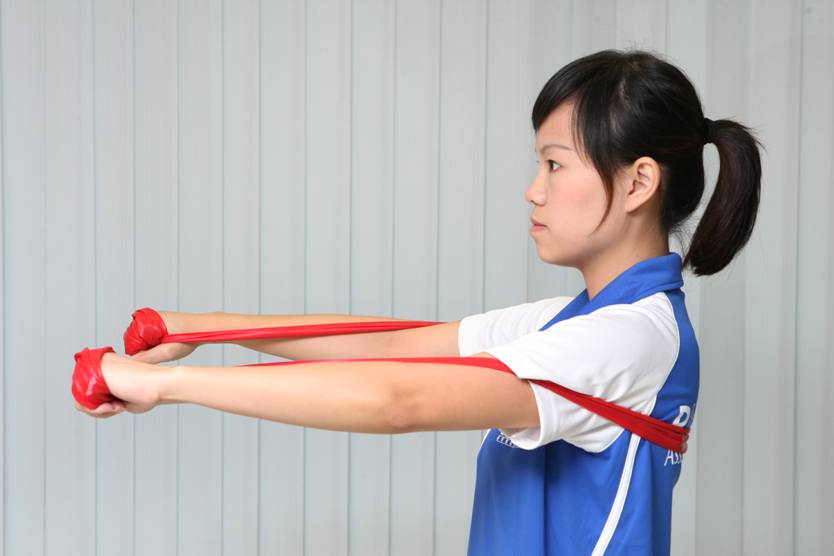 Hips and thighs- squat
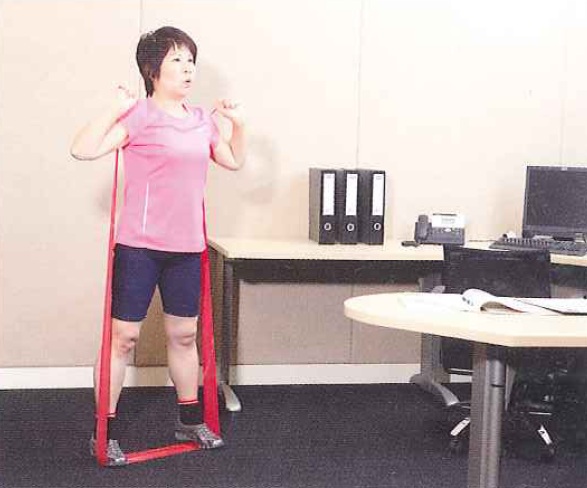 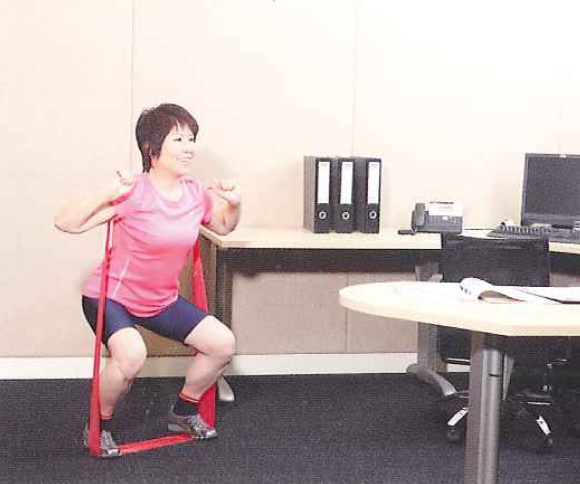 Hips and thighs- single leg press
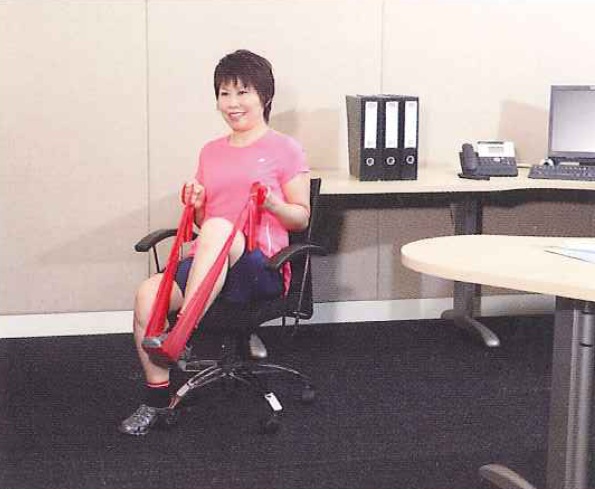 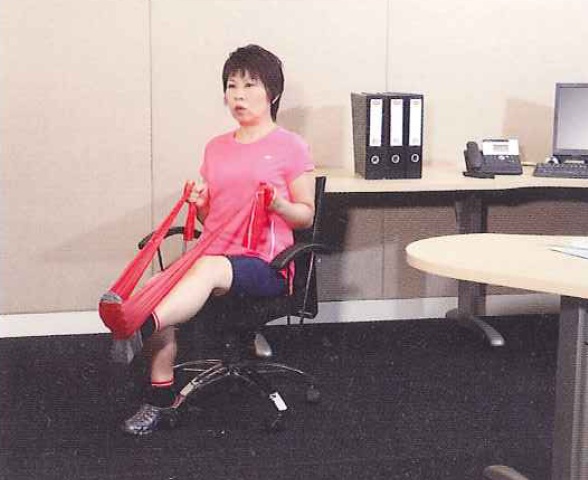 Hips and thighs- hip flexion
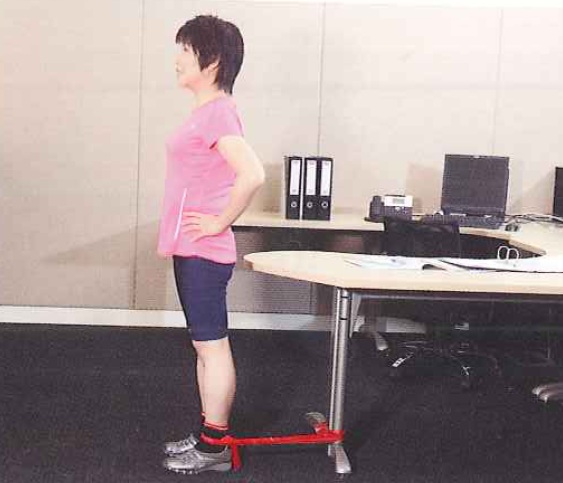 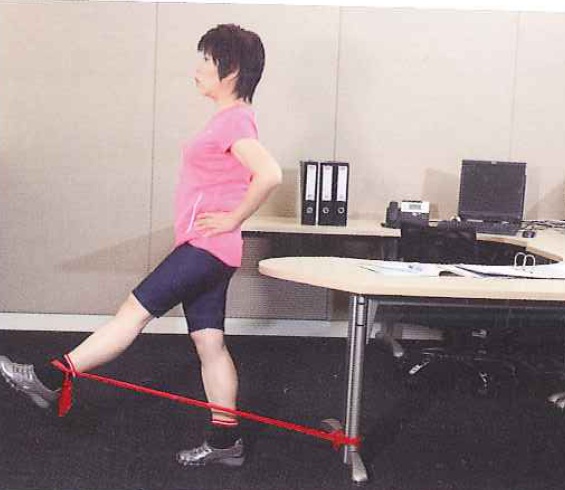 Hips and thighs- hip extension
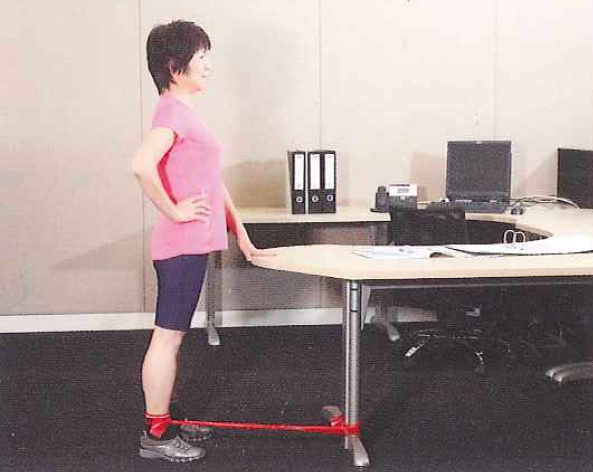 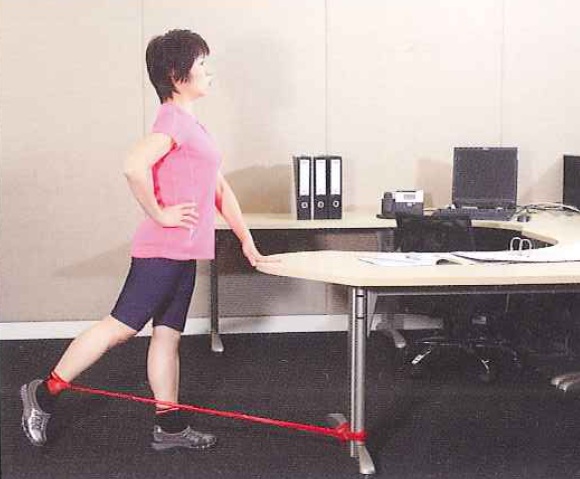 Hips and thighs- hip abduction
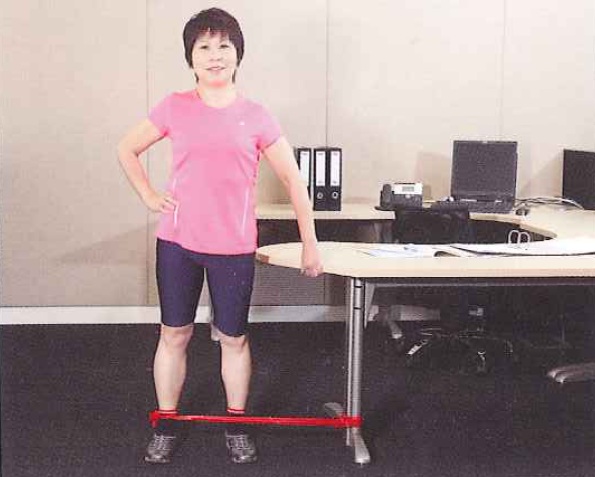 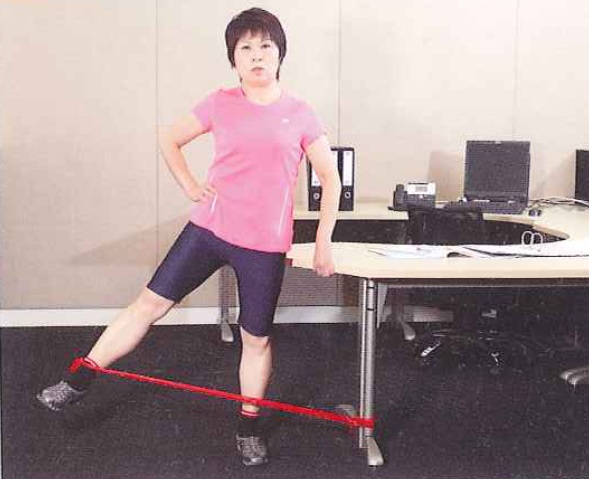 Hips and thighs- hip adduction
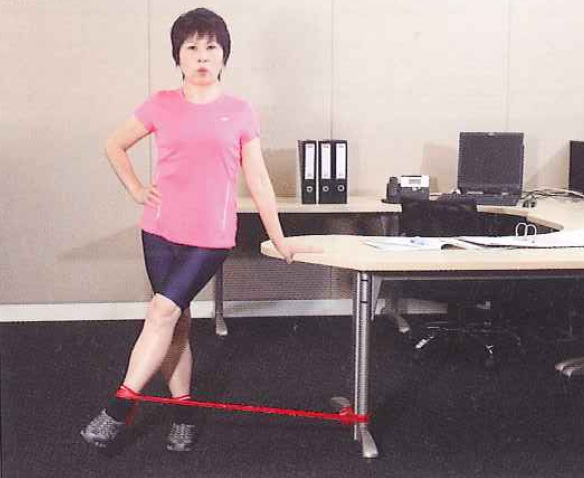 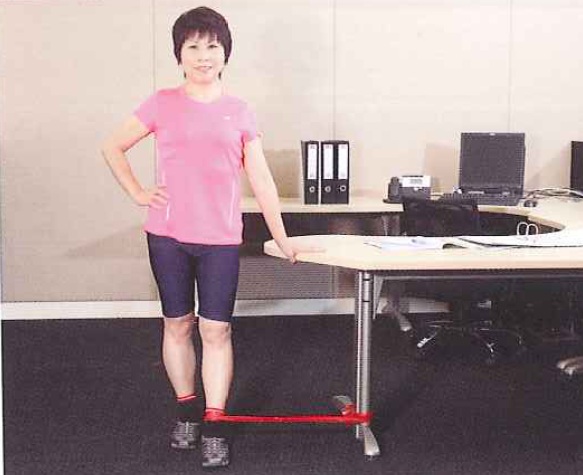 Hips and thighs- leg curl
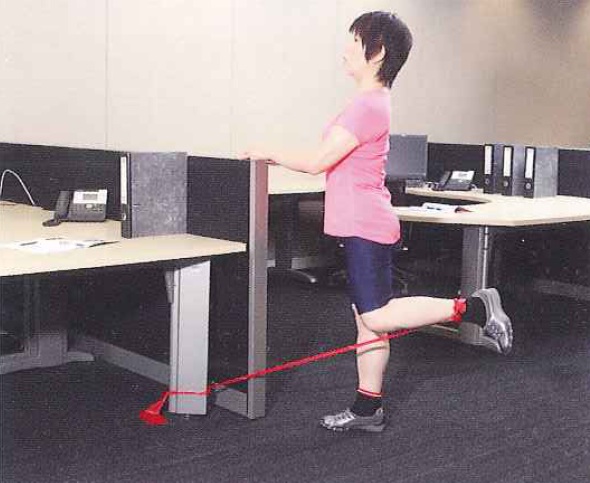 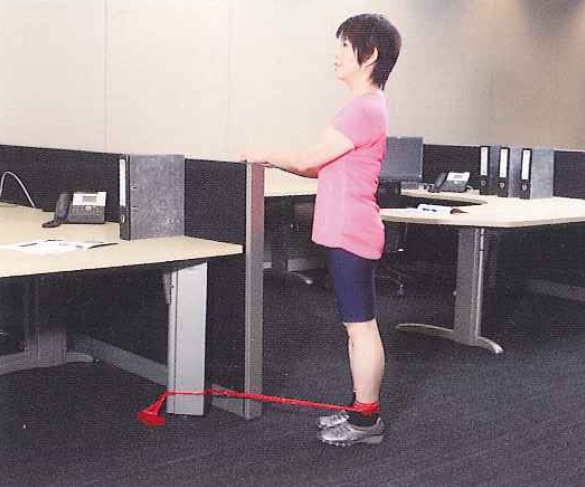 Calves- calf raise
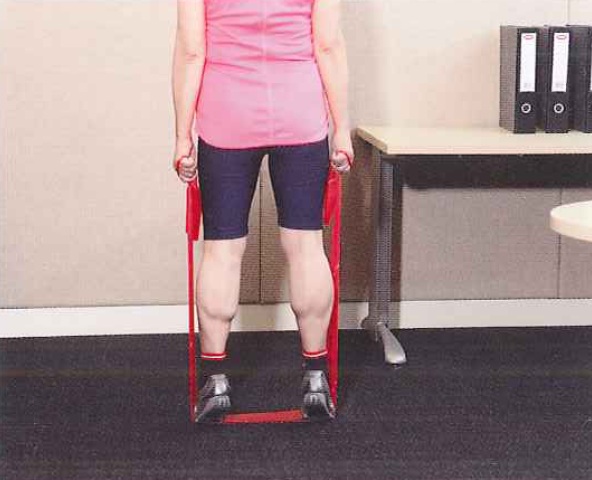 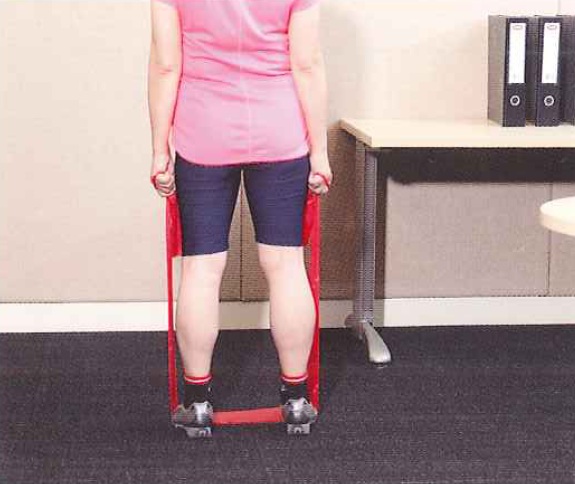 End of Presentation
Please refer to Doctor’s Handbook: Chapters 5 for further reading
Questions and Answers